Экологическая викторина
Составила Рекко И.В., 
учитель начальных классов 
МБОУ СОШ № 30 г. Пятигорска
Перед какой погодой птицы перестают петь?
(Перед дождливой)
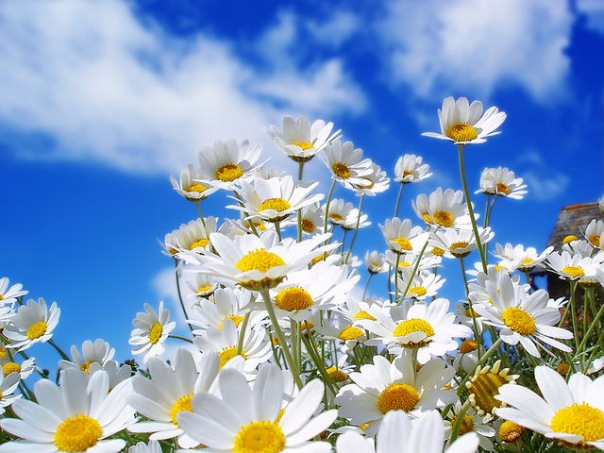 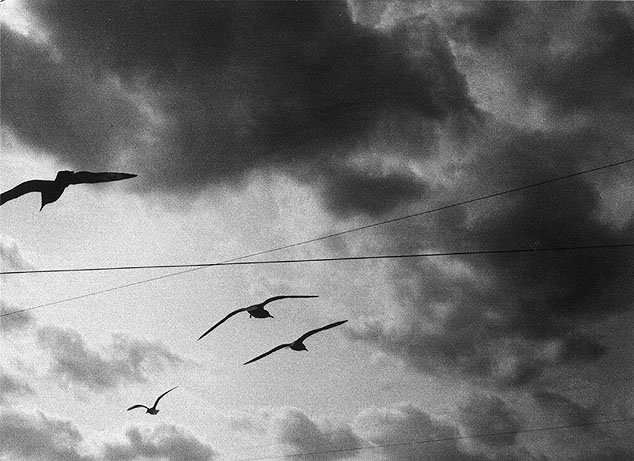 Пингвин – птица?
(Да)
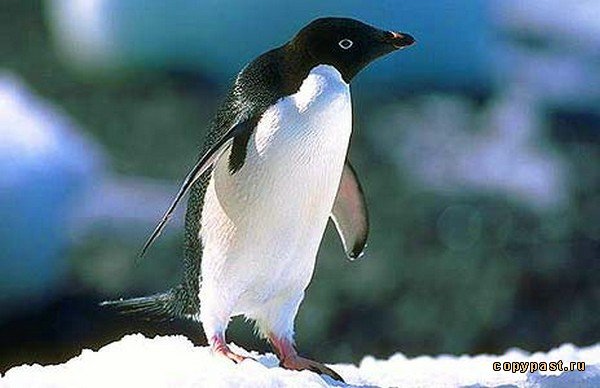 Какая птица подбрасывает свои яйца в другие гнезда?
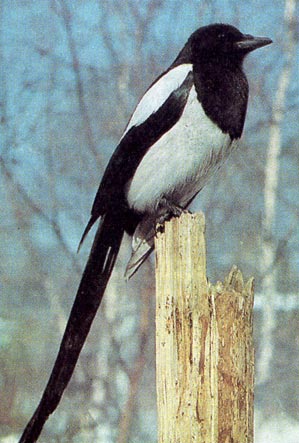 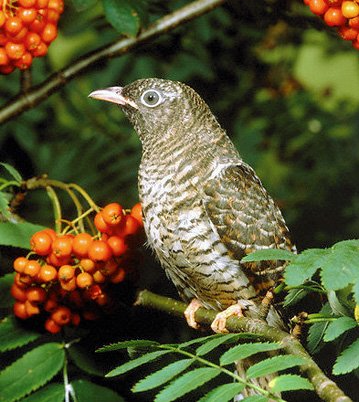 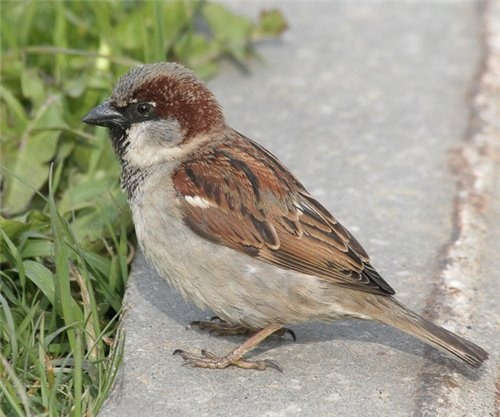 воробей
кукушка
сорока
Зимуют ли птицы в скворечниках?
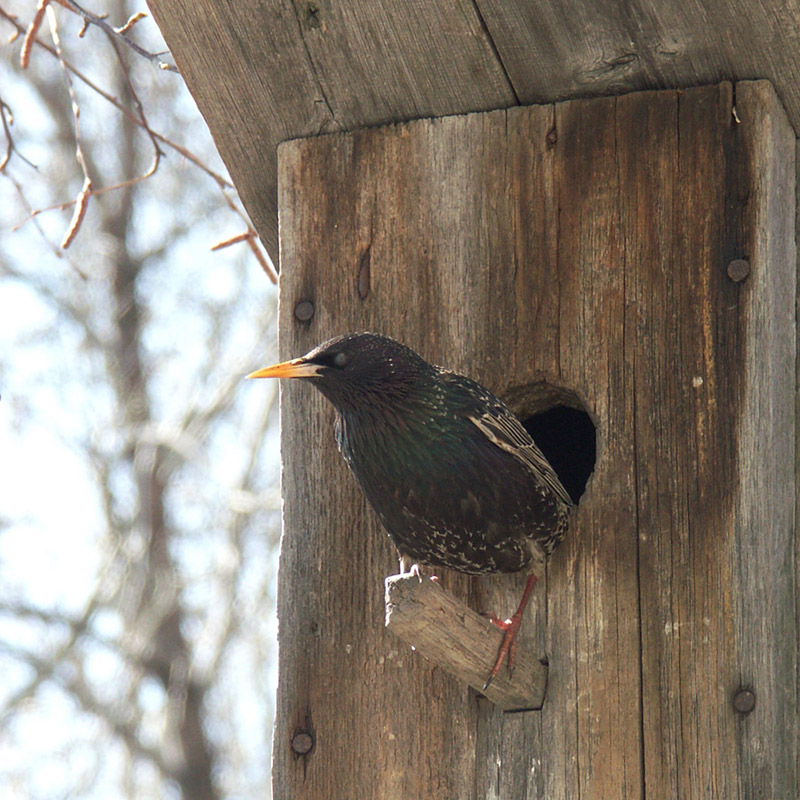 Нет